Do you want to travel back in time?
I can
I CAN read a script excerpt from our reader's theater

I CAN stress certain words to emphasize meaning and patterns of a text

I CAN make my reading sound like talking

5.SL.1 Engage effectively in a range of collaborative discussions, topics and texts, building on others’ ideas and expressing their own clearly
MISSION:
Go back in time to the 1800s   		and find this woman:
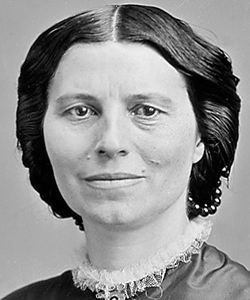 Before you go….


YESTERDAY, WE PRACTICED STRESSING WORDS WHILE 
READING A POEM

TODAY, LISTEN TO HOW WE CAN ADD STRESS TO THE SCRIPT
BLAST OFF
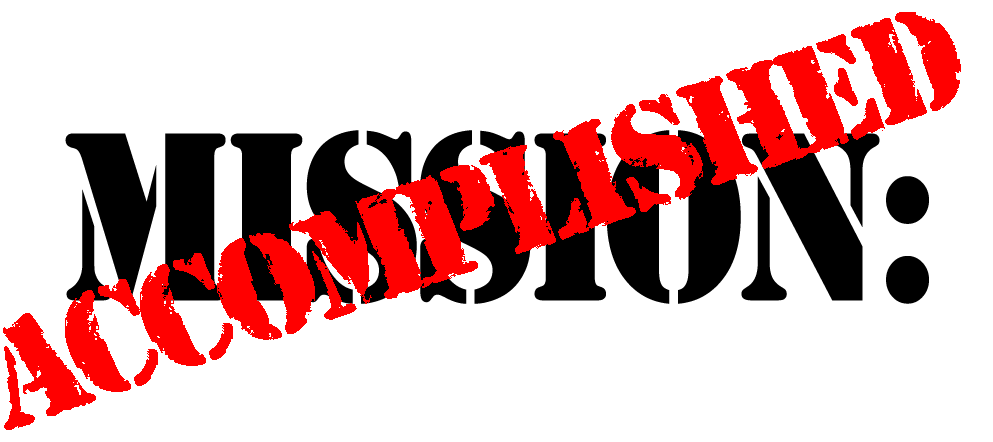 What was Clara Barton like?
CLARA BARTON
YOUR TURN
TAMMY
READER'S THEATER ROLE ASSIGNMENT
FRIDAY, MARCH 31
			DAILY STATIONS
	** READ TO SELF (20 MIN)
	** CHARACTER DESCRIPTION- TAMMY
	** WORD STUDY DAY 5
	** READ READERS THEATRE PARTS
	READ TO SOMEONE (LEVEL 1)
** Are a must to complete

*  Are a need to complete
Voice level 0-1 at all times!